貞静学園高等学校
選挙のはなしをしよう
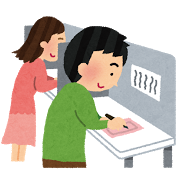 ◎東京都選挙管理委員会
1
[Speaker Notes: 自己紹介]
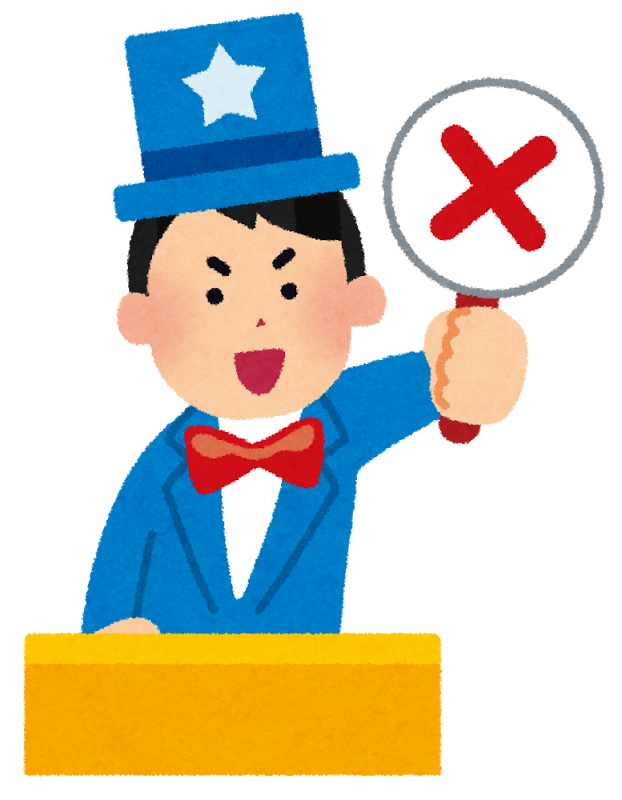 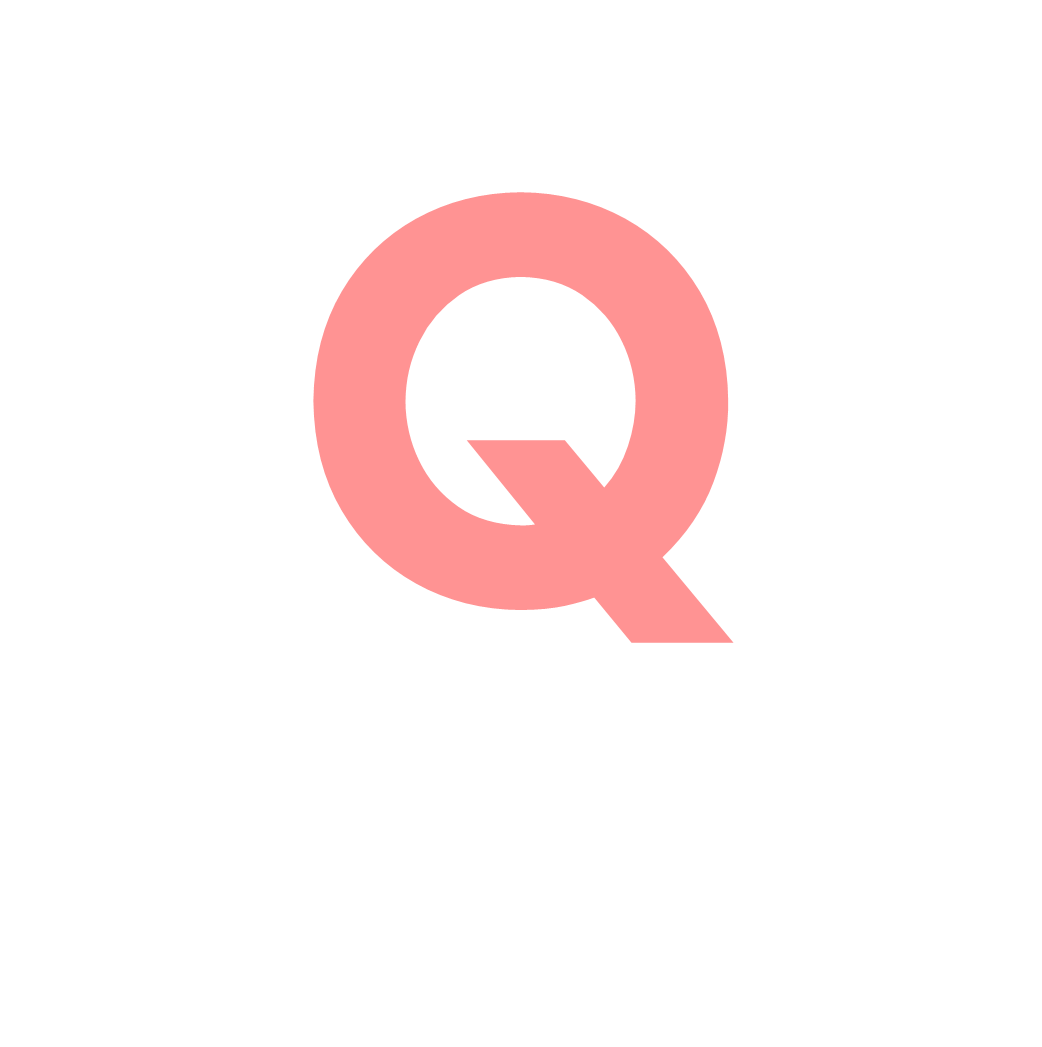 選挙クイズ
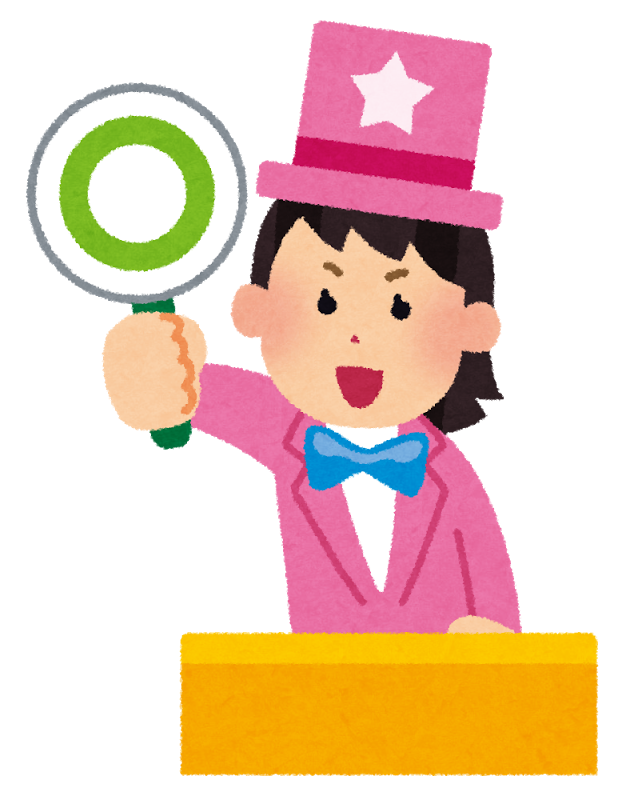 2
今年6月以降の国政選挙
から、投票できる年齢は？
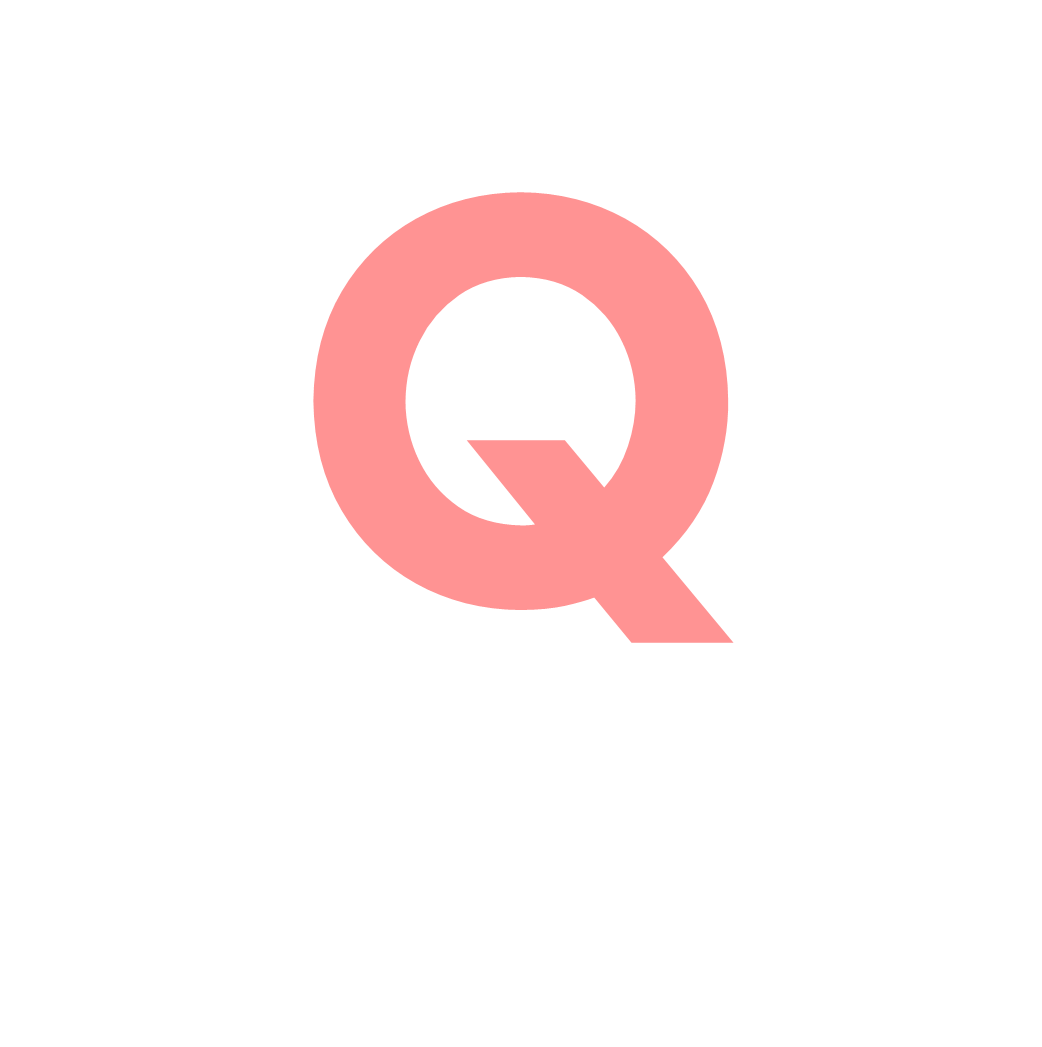 １８歳
２０歳
3
正解発表
解説
昨年の6月の公職選挙法の改正で、投票できる年齢が20歳から18歳に引き下げられました。
正解は
18歳
です。
4
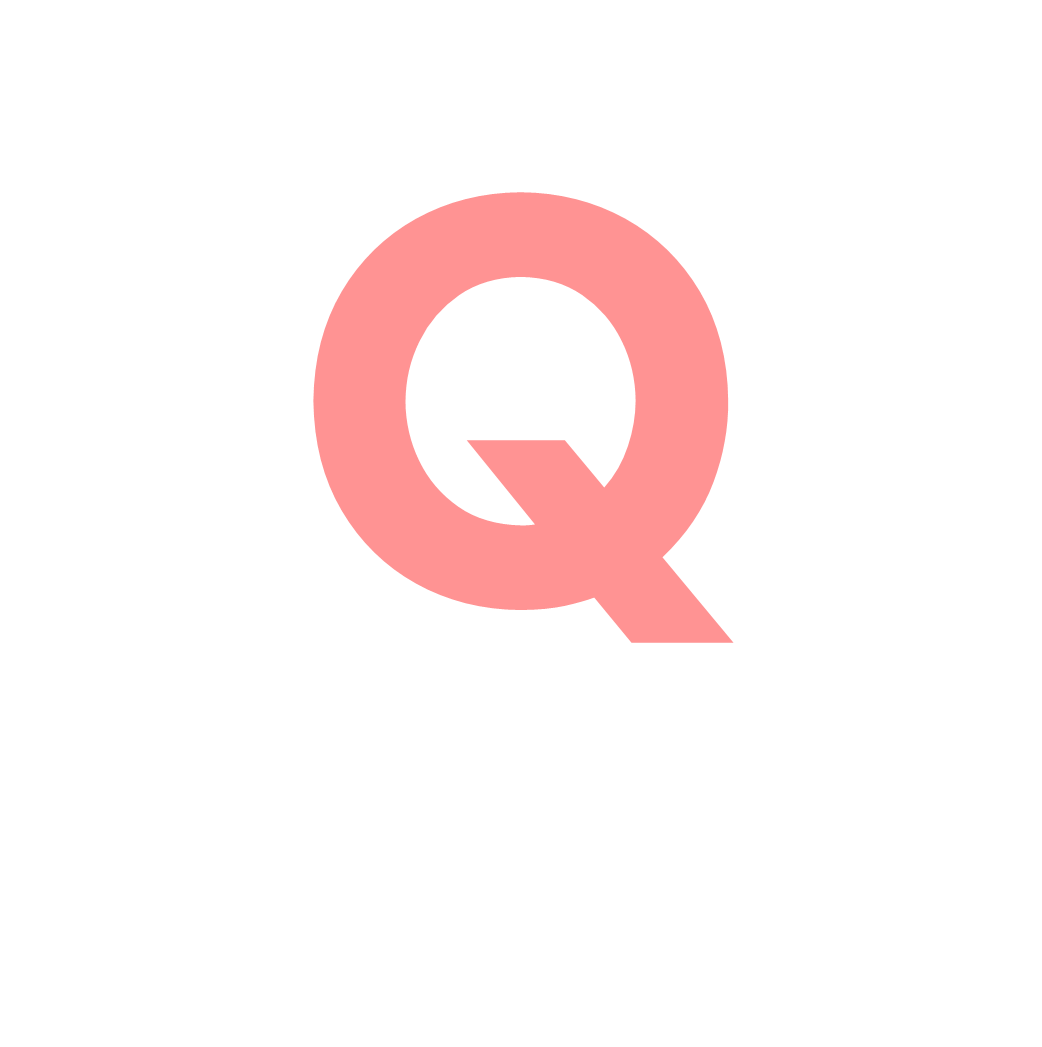 選挙権年齢の改正は
何年ぶり？
７０年ぶり
９０年ぶり
5
正解発表
解説
終戦後、20歳以上の男女と定められてから、70年ぶりの大きな改正

ちなみに90年前には、25歳以上の男性のみに選挙権が与えられるようになりました。
正解は
７０年
です。
6
選挙の歴史をみてみよう
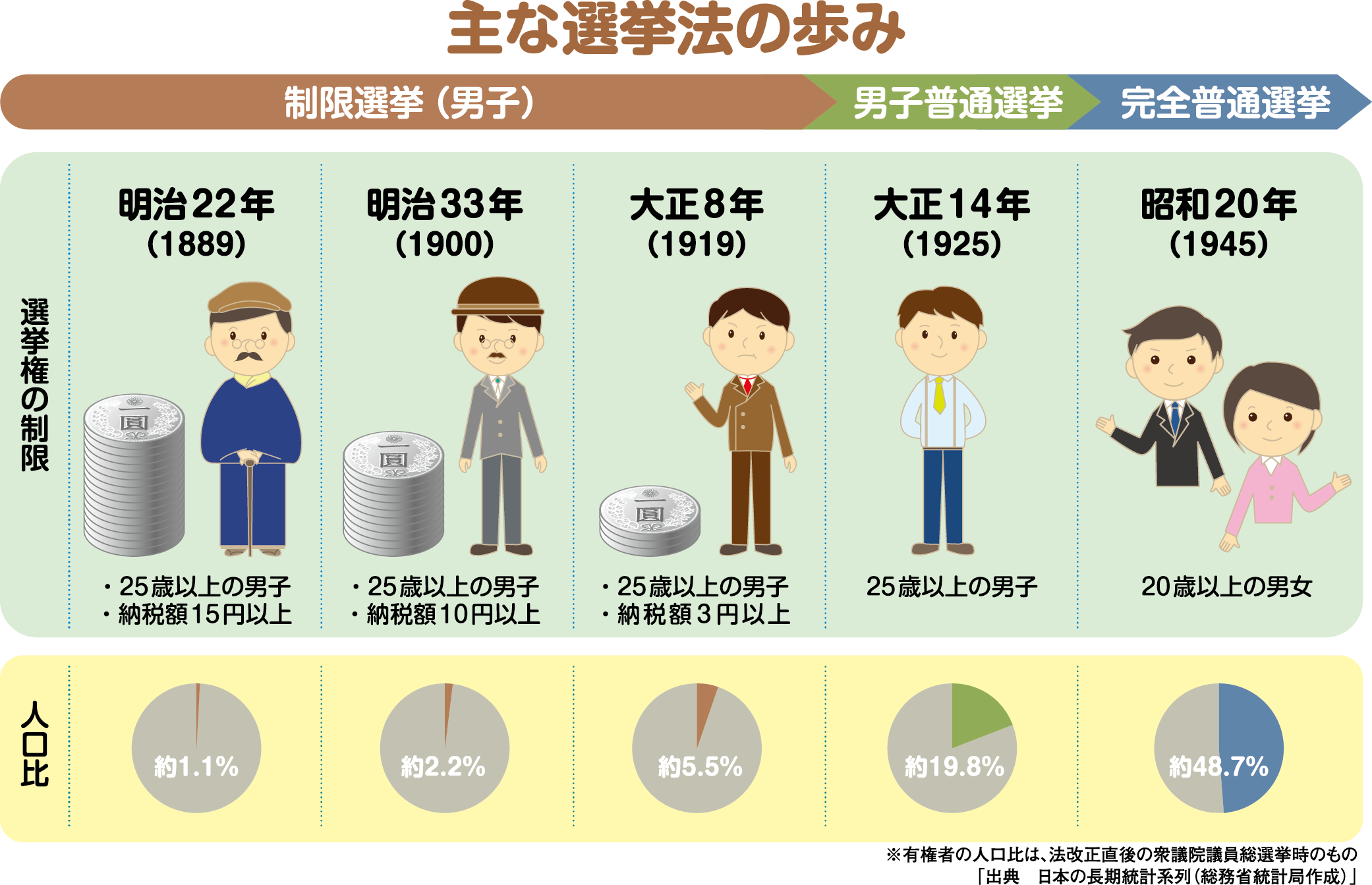 7
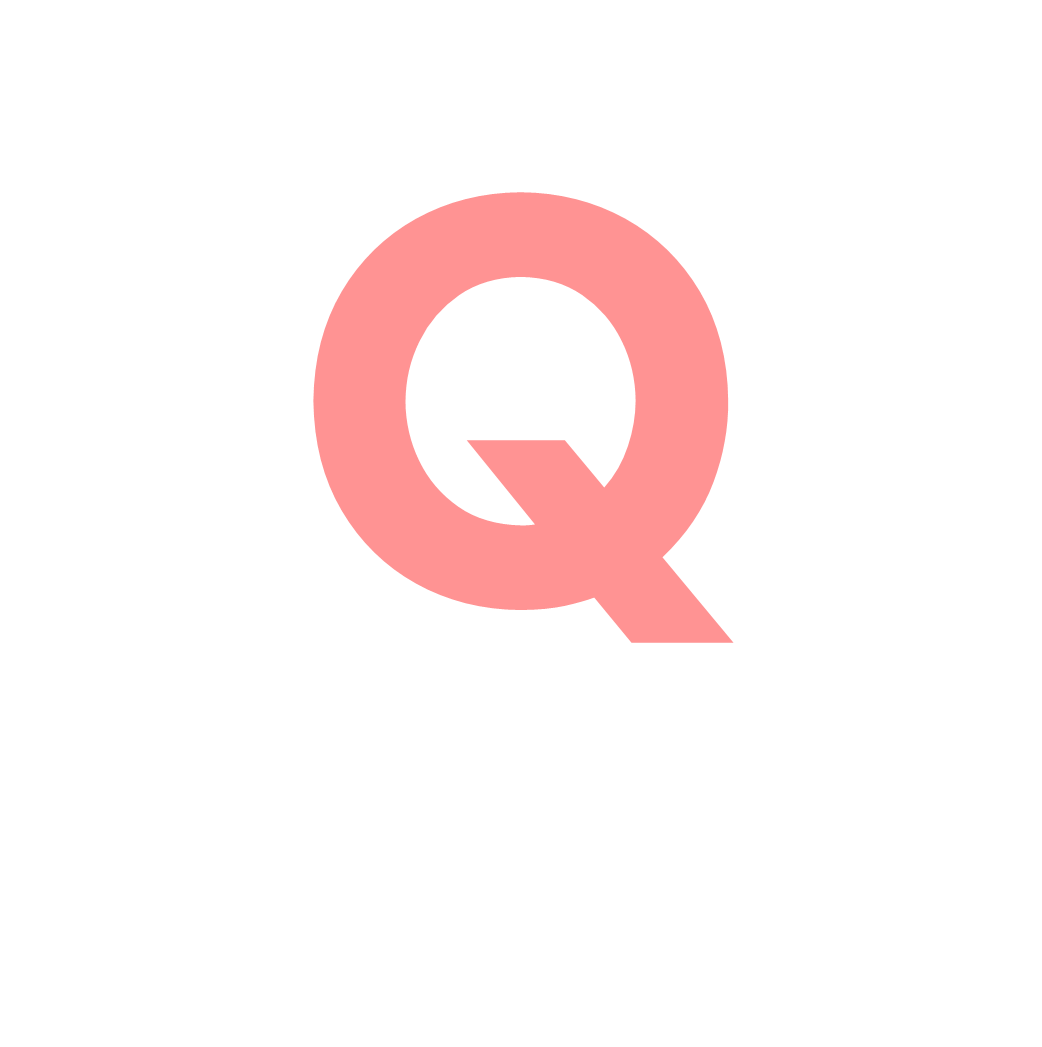 世界中で最も低い
投票年齢は？
１５歳
１６歳
8
正解発表
解説
最も低いのは、１６歳アルゼンチン・オーストリア・キューバ・ブラジルなど

主流は１８歳以上で、アメリカ・イギリス・フランスなど
アラブ首長国連邦では25歳
正解は
１６歳
です。
9
今年夏の何の選挙から
18歳が投票できる？
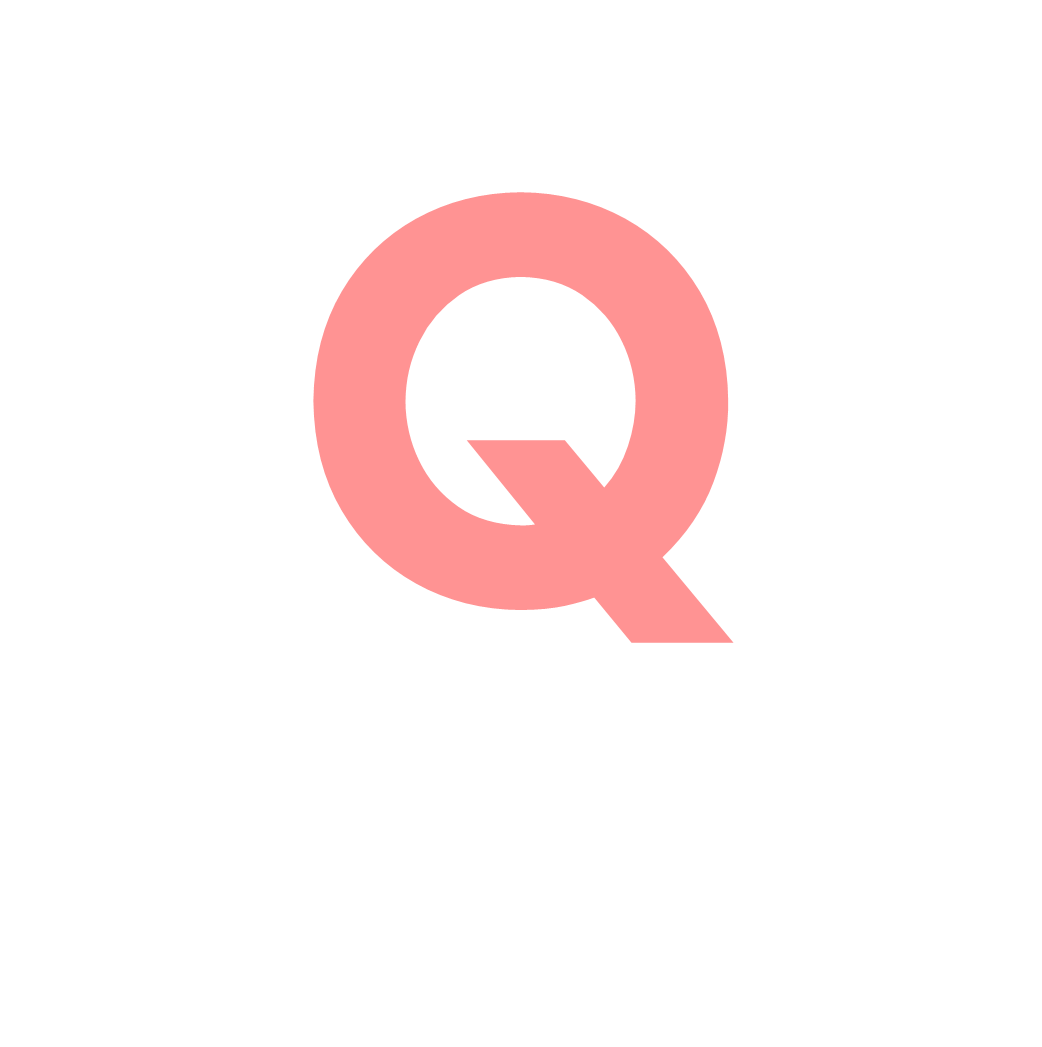 衆議院議員選挙
参議院議員選挙
10
正解発表
解説
平成28年7月25日任期満了の参議院議員選挙において、選挙期日に18歳の人に選挙権があります。
選挙期日は、まだ決まっていません。
正解は
参議院
議員選挙
です。
11
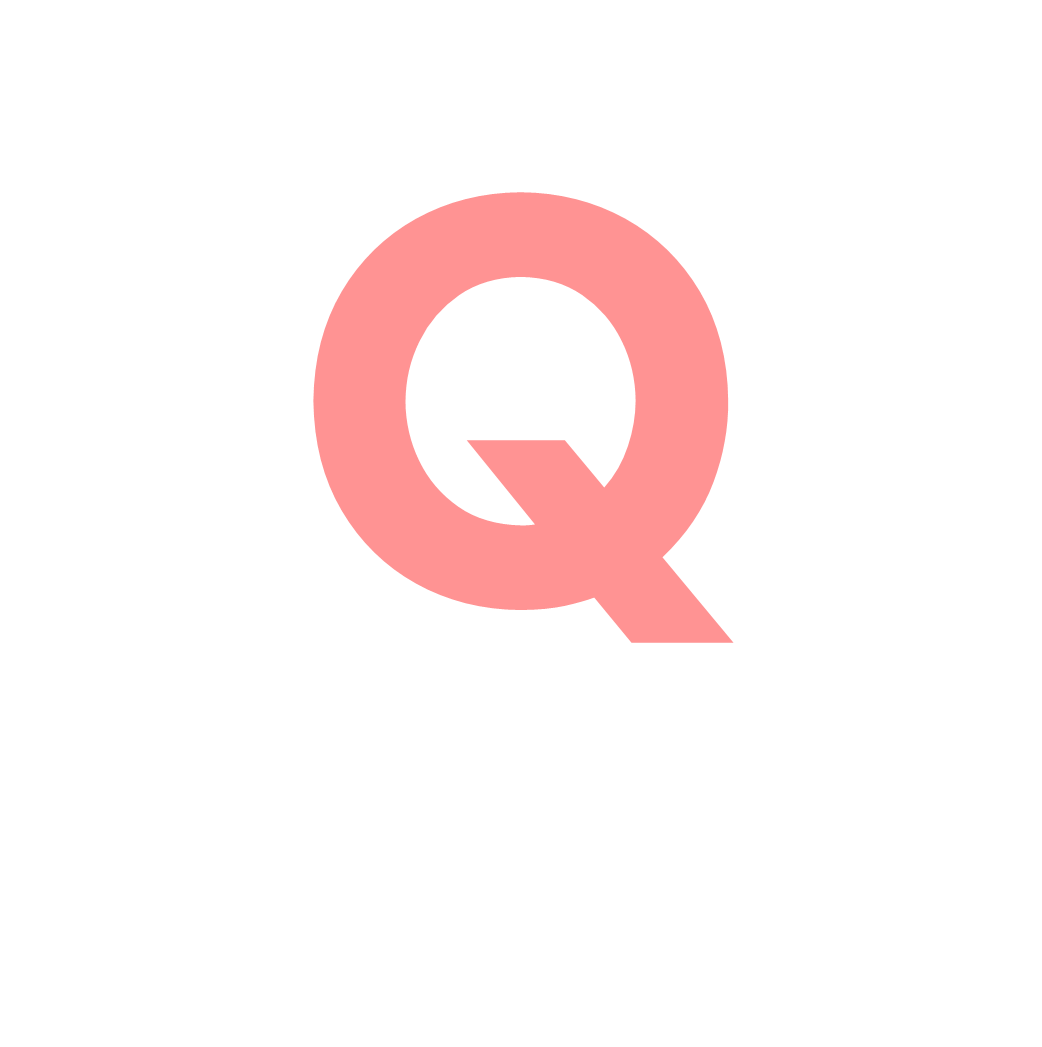 前回の参議院議員選挙の２０歳代の投票率はどれくらい？
約３０％
約５０％
12
正解発表
解説
25年の20歳代の投票率は33％
40歳代の参議院議員選挙の投票率は52％

東京都内では、40歳代の投票率がほぼ平均値。
正解は
約30％
です。
13
こんなに低い？若年層の投票率
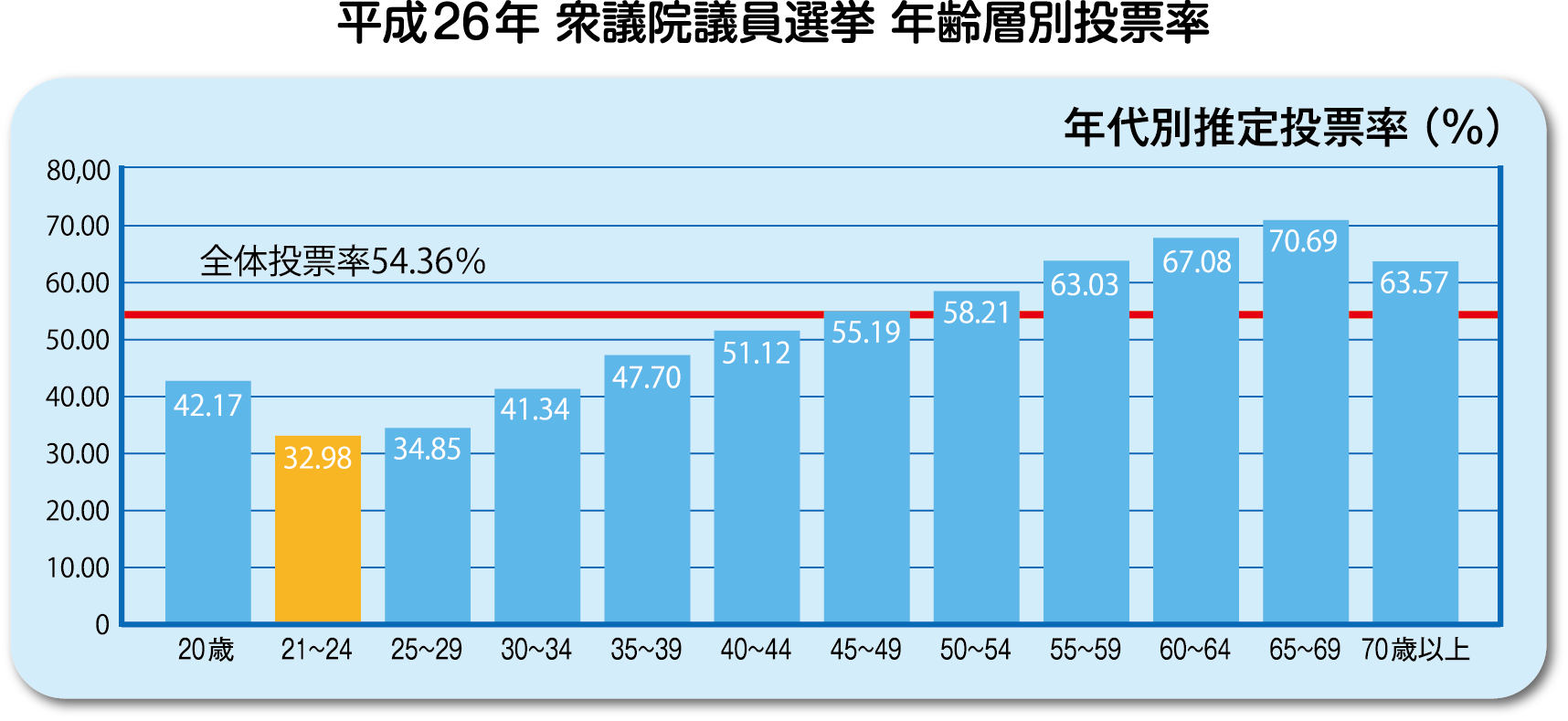 14
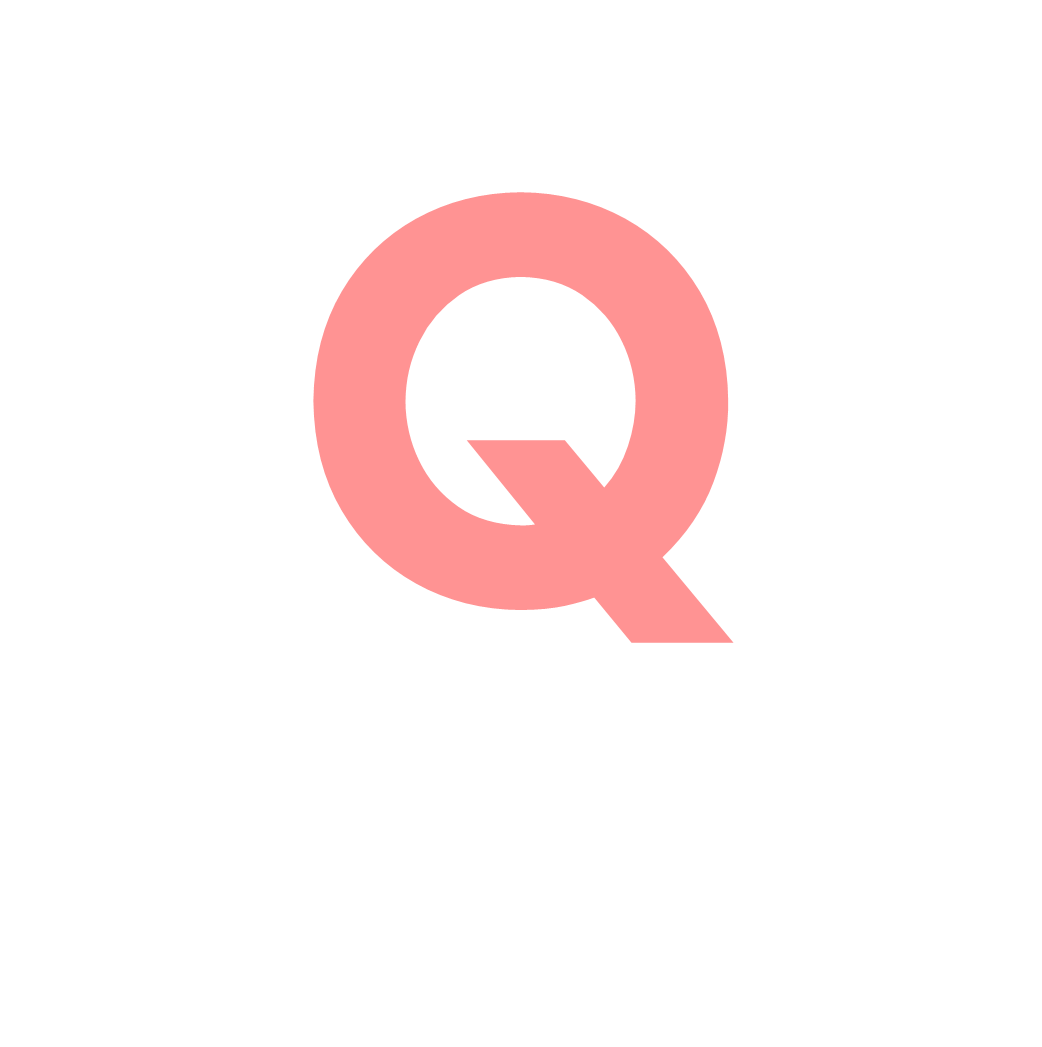 平成28年からの4年間で選挙は最低何回か？
４　回
７　回
15
正解発表
解説
公職には6種類ありますが、参議院議員選挙のみが3年に1度の選挙で、ほかは4年の任期満了時に選挙になります

衆議院には解散、首長には辞職があり、日程がずれることも…
正解は
7　回
です。
16
東京の選挙のスケジュール
17
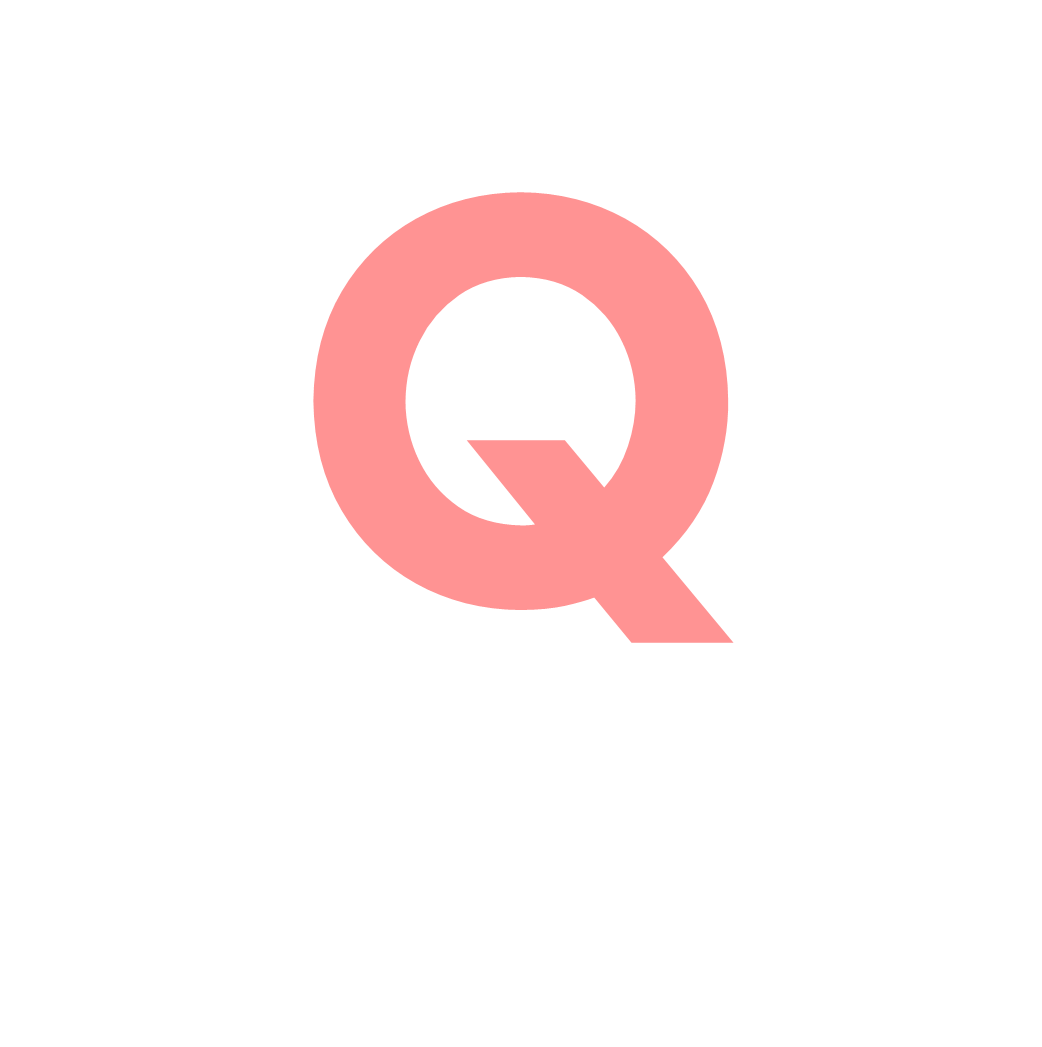 インターネットで投票は？
できる
できない
18
正解発表
解説
現行法ではできません
投票は、必ず投票所で行います

全国のいくつかの市町村では、投票所に赴いて端末機に入力する「電子投票」ができる条例を持っています
正解は
できない
です。
19
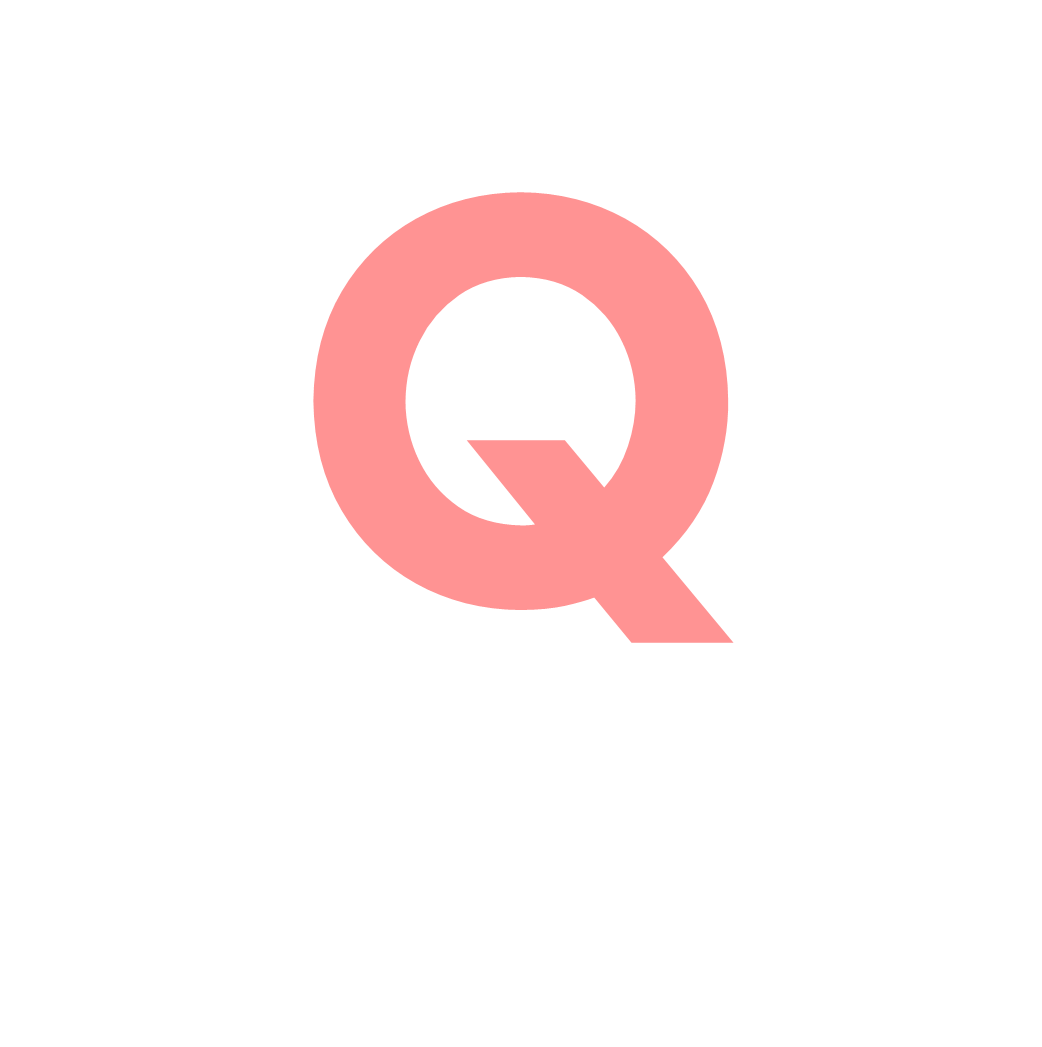 投票は何時までできる？
１８時
２０時
20
正解発表
解説
ほとんどの投票所が
２０時までやっています

投票所入場整理券で
必ず確認してください
正解は
２０時
です。
21
投票所入場整理券と投票用紙
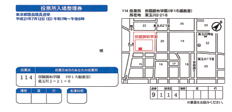 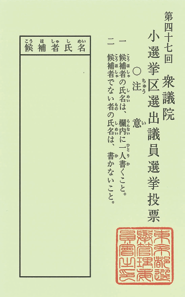 22
投票の当日、旅行に行く予定があるんだけど…
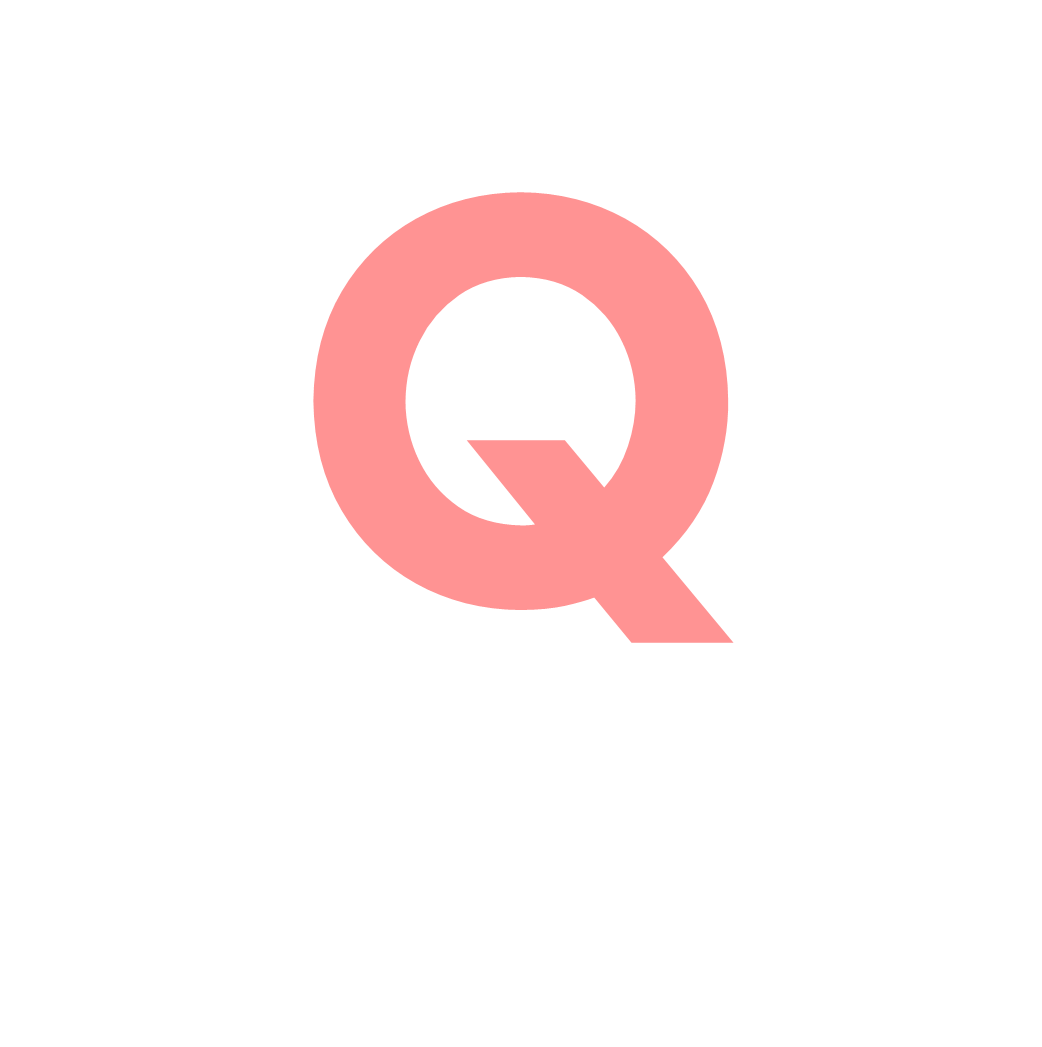 投票できる
投票できない
23
正解発表
解説
投票日当日に予定がある場合は、期日前投票ができます

当日と同様２０時まで投票することができます
正解は
投票できる
です。
24
今年夏の参議院議員選挙では2票投票します。
比例と？
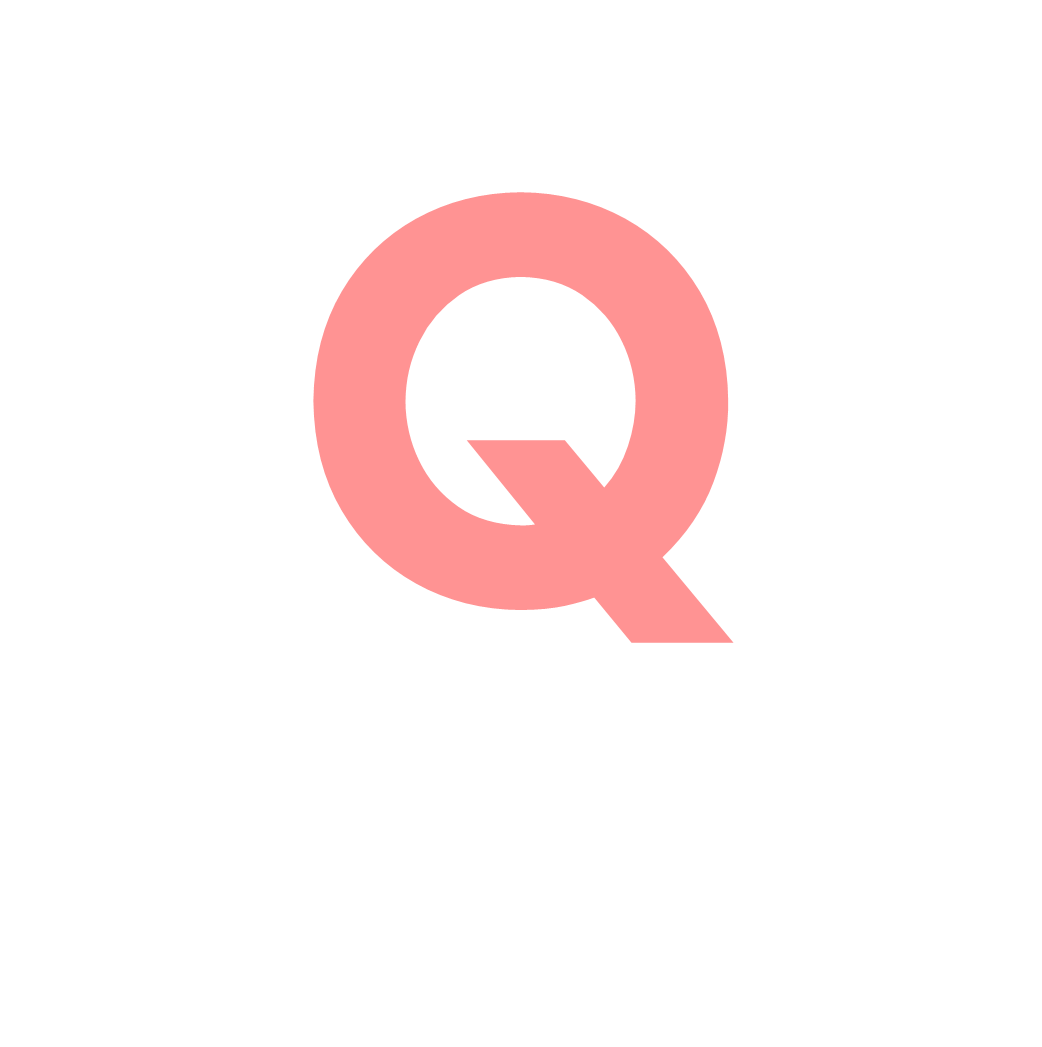 小選挙区
選 挙 区
25
正解発表
解説
東京都を一つエリアとした、選挙区です
定数は今回から6人

小選挙区は、東京都を25のエリアに分けて、各小選挙区ごとに1名の当選人を選出
正解は
選挙区
です。
26
では、参議院議員選挙の比例代表の記載方法は
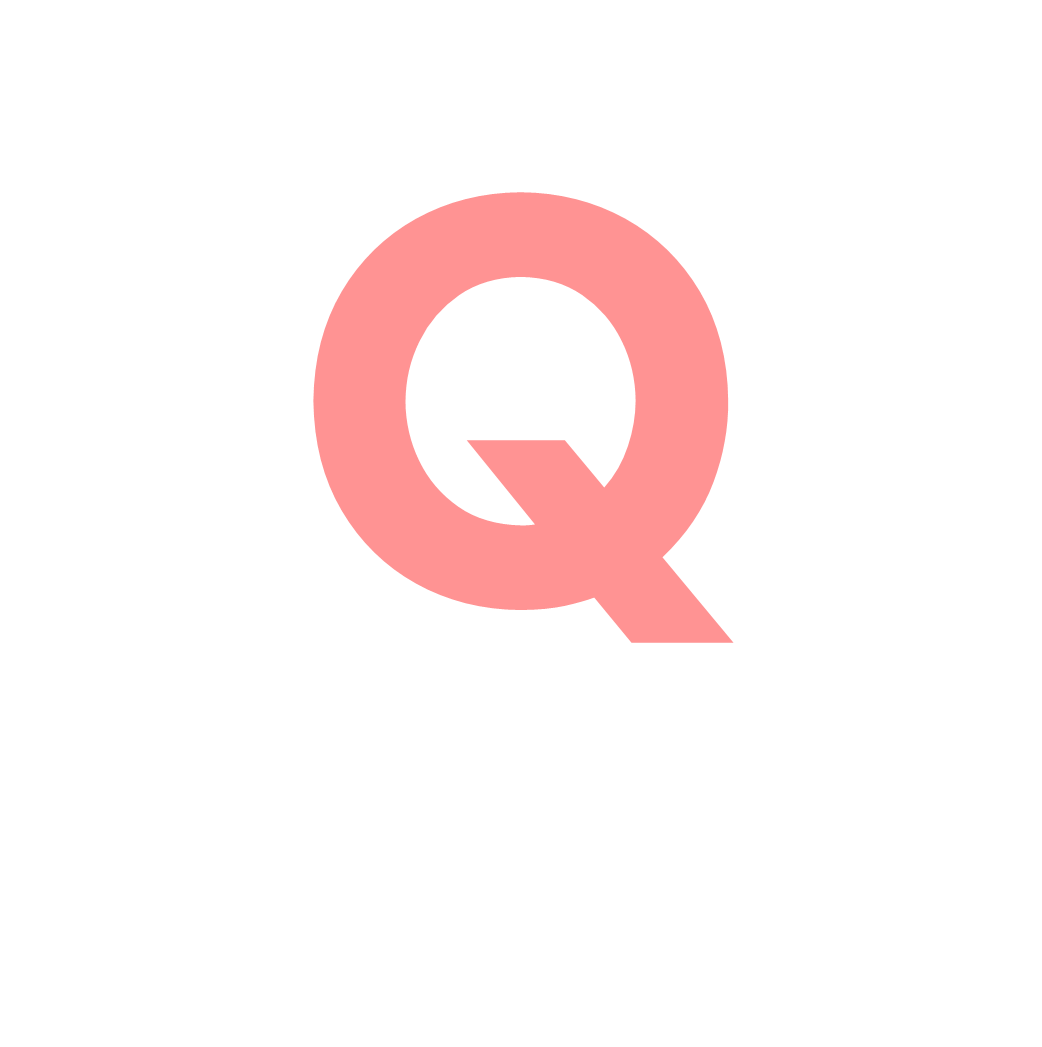 政党名称
政党名か候補者名
27
正解発表
解説
東京都を一つエリアとした、選挙区です
定数は今回から6人

小選挙区は、東京都を25のエリアに分けて、各小選挙区ごとに1名の当選人を選出
正解は
政党名
または
候補者名
です。
28
参議院議員選挙
東京都選挙区から６名選出（全国で７３名）
比例代表は全国で４８名選出
<比例代表>
<選挙区>
候補者名を記入
候補者名もしくは政党名を記入
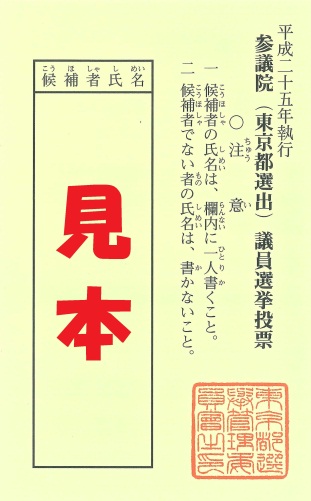 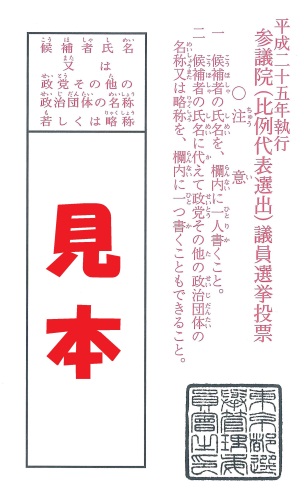 29
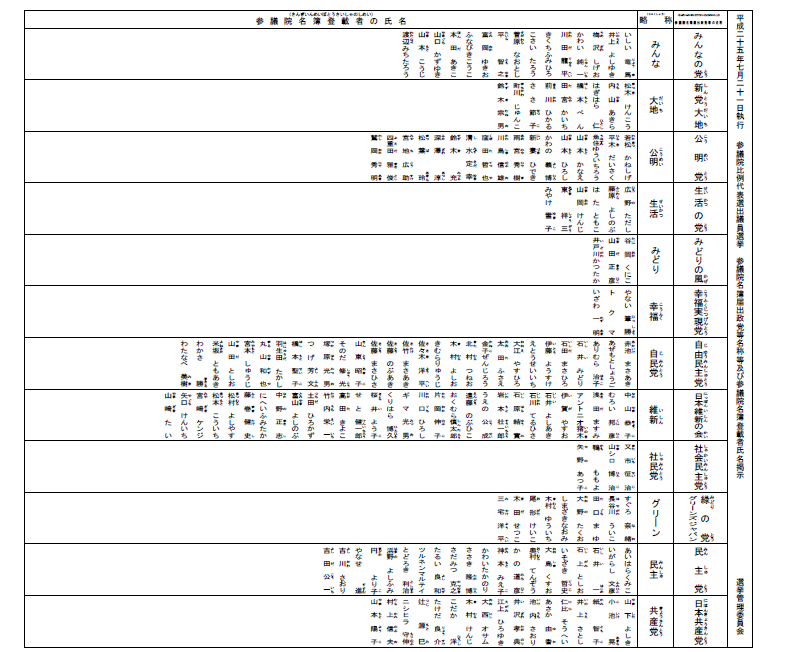 投票率が10パーセントを切った場合、選挙の結果はどうなる？
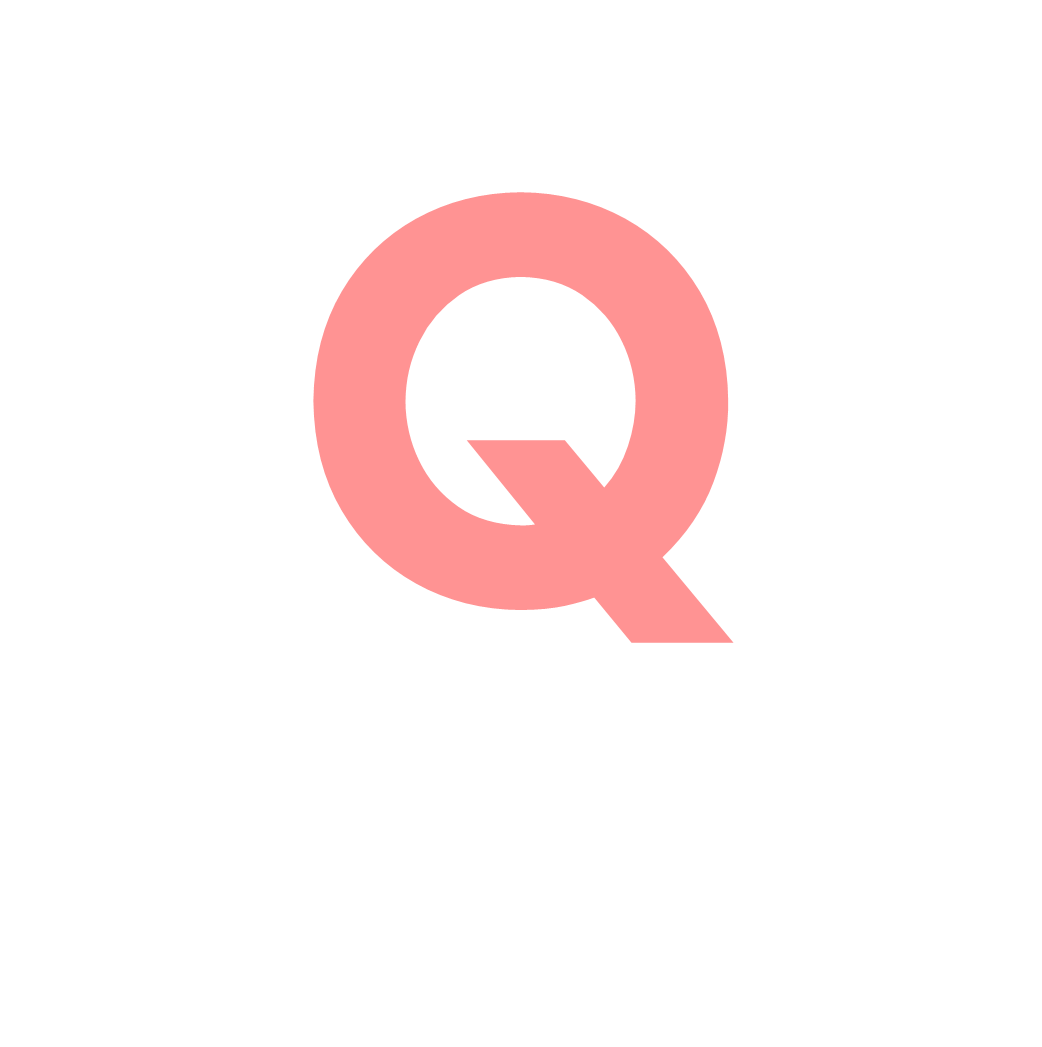 選挙のやり直し
選挙結果は確定
31
正解発表
解説
投票率が低く、国民の意思を反映していないと考えられたとしても、やり直しはできません

投票率にかかわらず、結果は確定します
正解は
結果確定
です。
32
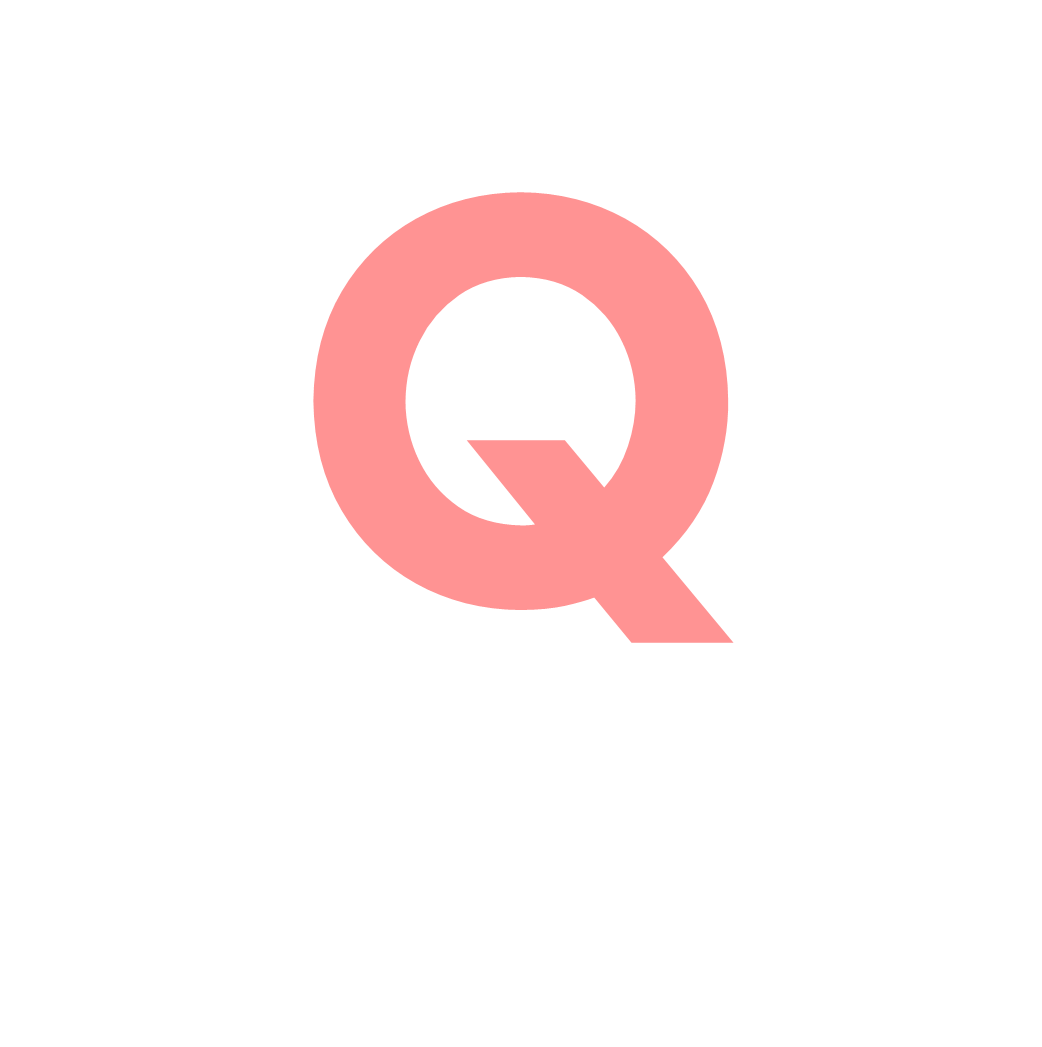 開票結果が同点だったら？
決選投票
くじびき
33
正解発表
解説
同数の得票で、当選・落選が分かれた場合、当選人はくじびきで決めます。法律でこのように決まっています

くじのやり方は決まっていません
正解は
くじびき
です。
34
どうしていま、選挙の話？
35
日本の選挙の４原則
36
棄権の理由は？
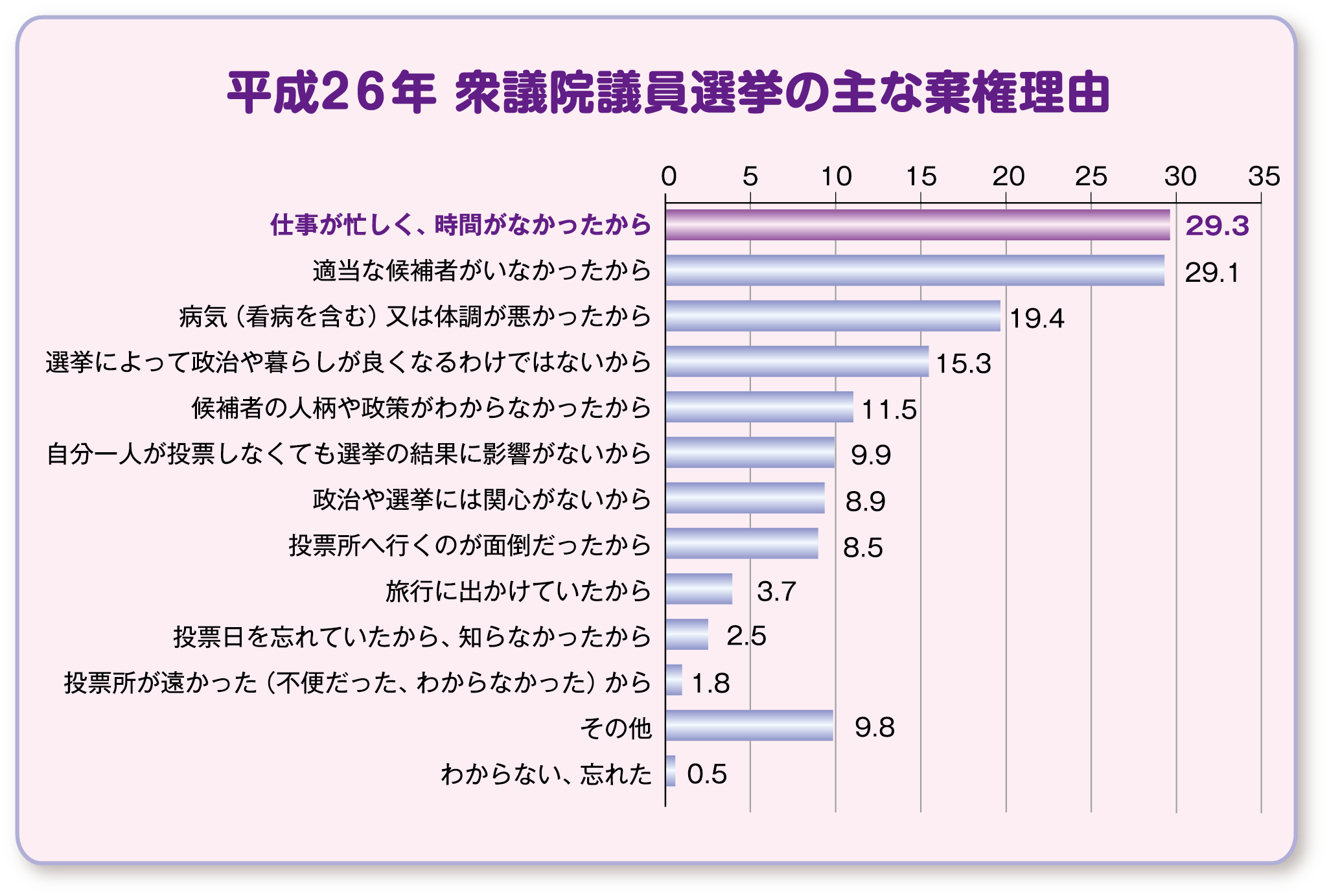 37
投票率が低いとどうなる？
38
18歳から選挙権！
選挙に行くときの心構えは？
39
情報を集める方法は？
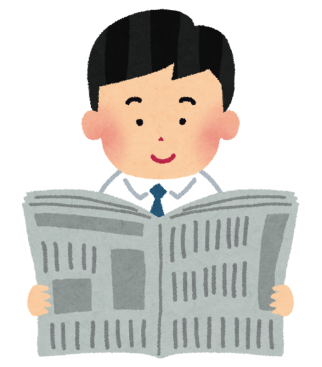 国政選挙・知事選挙の場合
政見放送
選挙公報
選挙ポスター
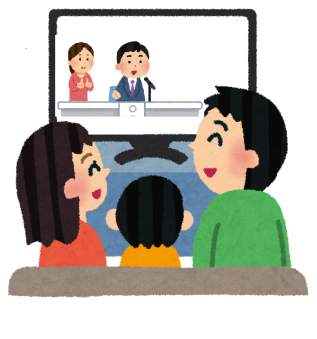 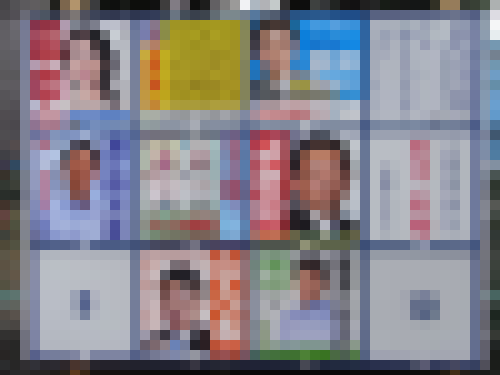 街頭演説・
街宣カー
友達や身近な
ひとに聞く
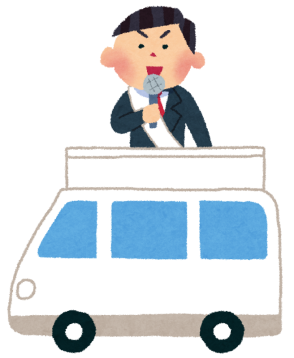 候補者や政党の
ビラ・はがき等
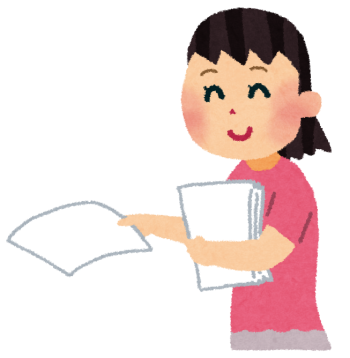 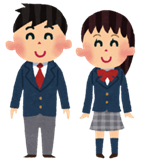 候補者・政党の
ＨＰや
ＳＮＳ等
テレビ・新聞など
のマスメディア
による報道
まとめサイトなど
ネット
上の情報
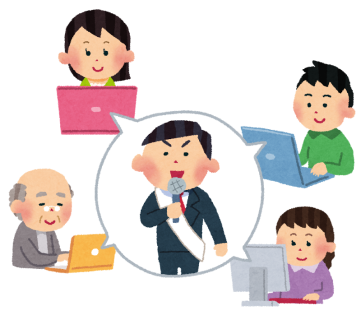 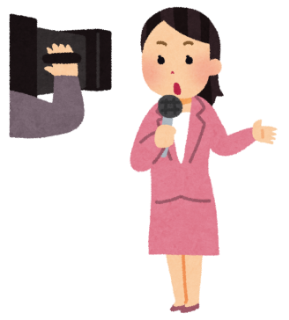 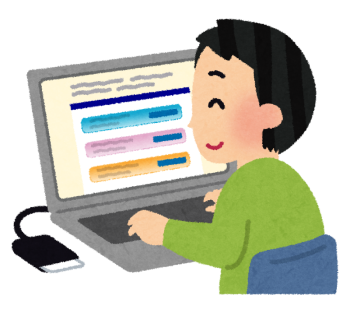 40
投票先を選ぶ基準
41
とても大切なこと～権利と責任～
42
さいごに…
43